Mobile Fog:A Programming Model for Large–Scale Applications on the Internet of Things
Hong, Kirak, et al.
ACM SIGCOMM workshop on Mobile cloud computing. ACM, 2013.
Outline
Motivation
 Programming model
 Structure
 API
 Applications
 Evaluation
 Discussion and future work
Motivation
1. The growing ubiquity of mobile and sensor devices.
2. Platform as a Service clouds are attractive for developing large-scale 
    applications. 
    However, existing PaaS programming models are designed for 
    traditional web applications, rather than future Internet applications.
3. Cloud computing can’t support highly latency-sensitive applications.
4. no applications support widely distributed geospatial.
Programming model
Two design goals: 
1. Provide a high–level programming model that simplifies development 
    on a large number of heterogeneous devices distributed over a wide 
    area.
2. Allow applications to dynamically scale based on their workload using 
    on–demand resources in the fog and in the cloud.
A logical structure of an application
While running, each process performs application specific tasks such as sensing and aggregation with respect to its location and level in the network hierarchy.
Mobile Fog API : handler
Mobile Fog API : programming interface
Mobile Fog API : programming interface
Mobile Fog API
1. When node move
2. Dynamic scaling
3. start_app()
Appkey
Region
Level
Capacity
Applications
1. Vehicle Tracking using Cameras
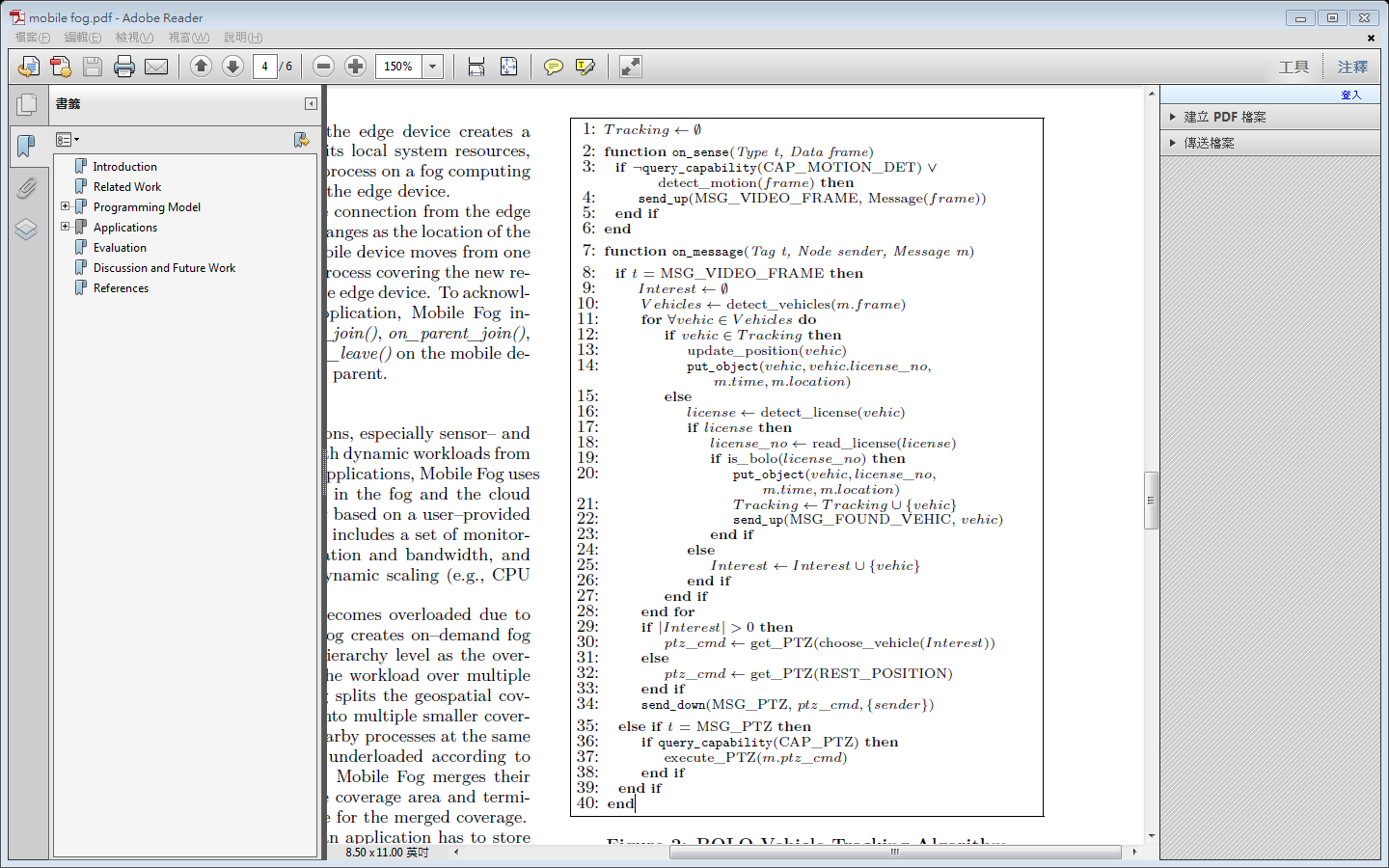 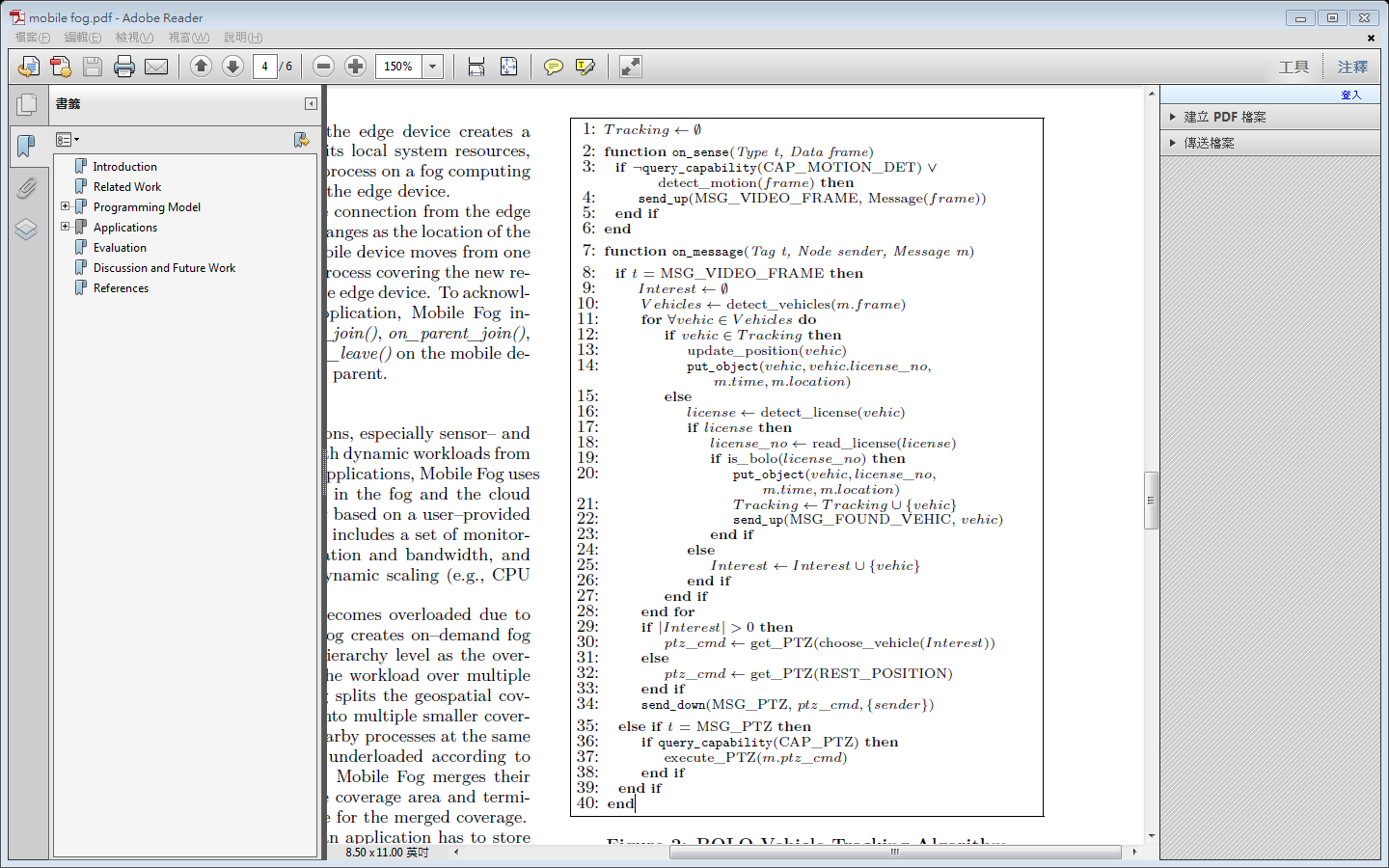 Applications
2. Traffic Monitoring using MCEP(Mobility-driven distributed Complex Event Processing)
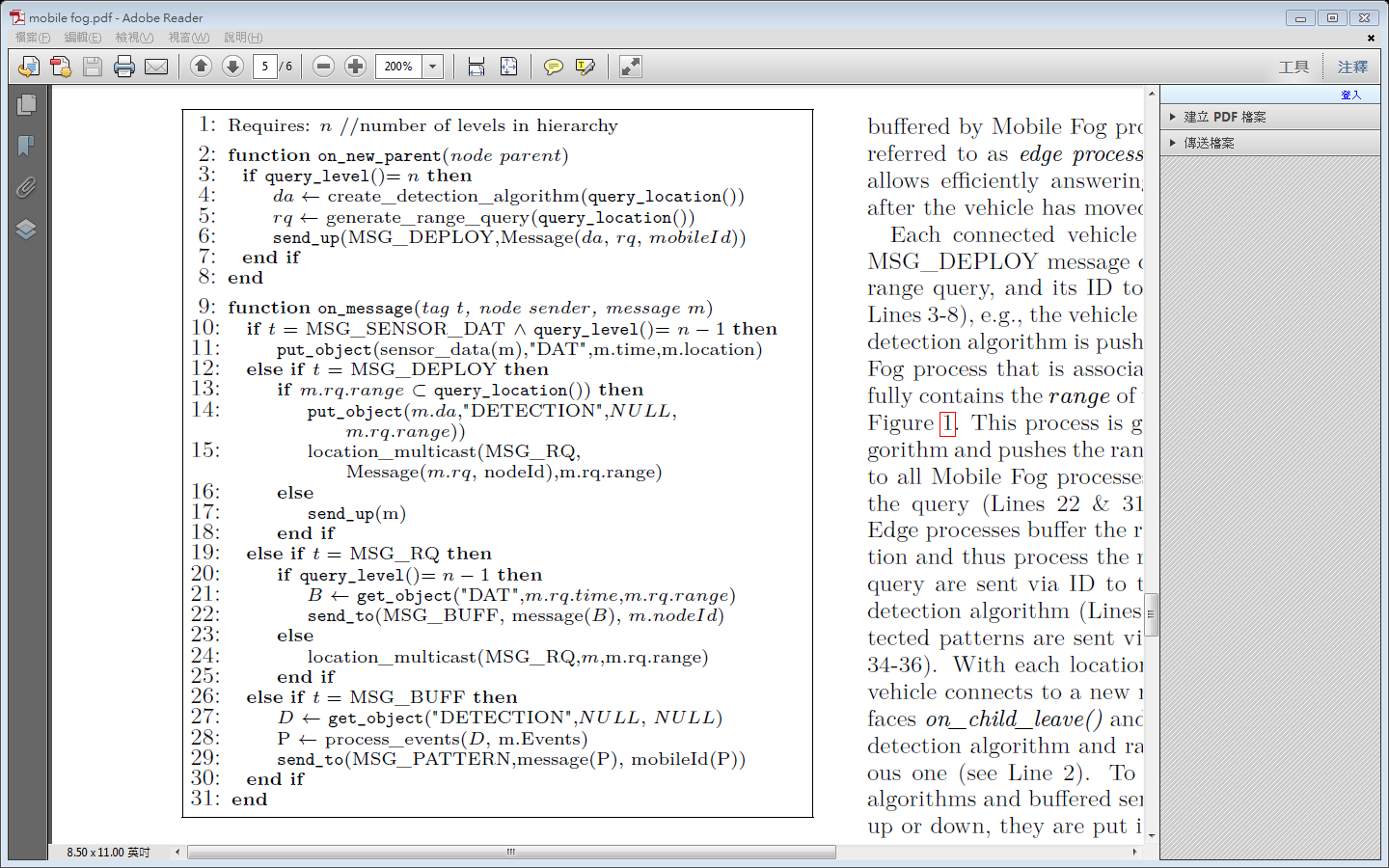 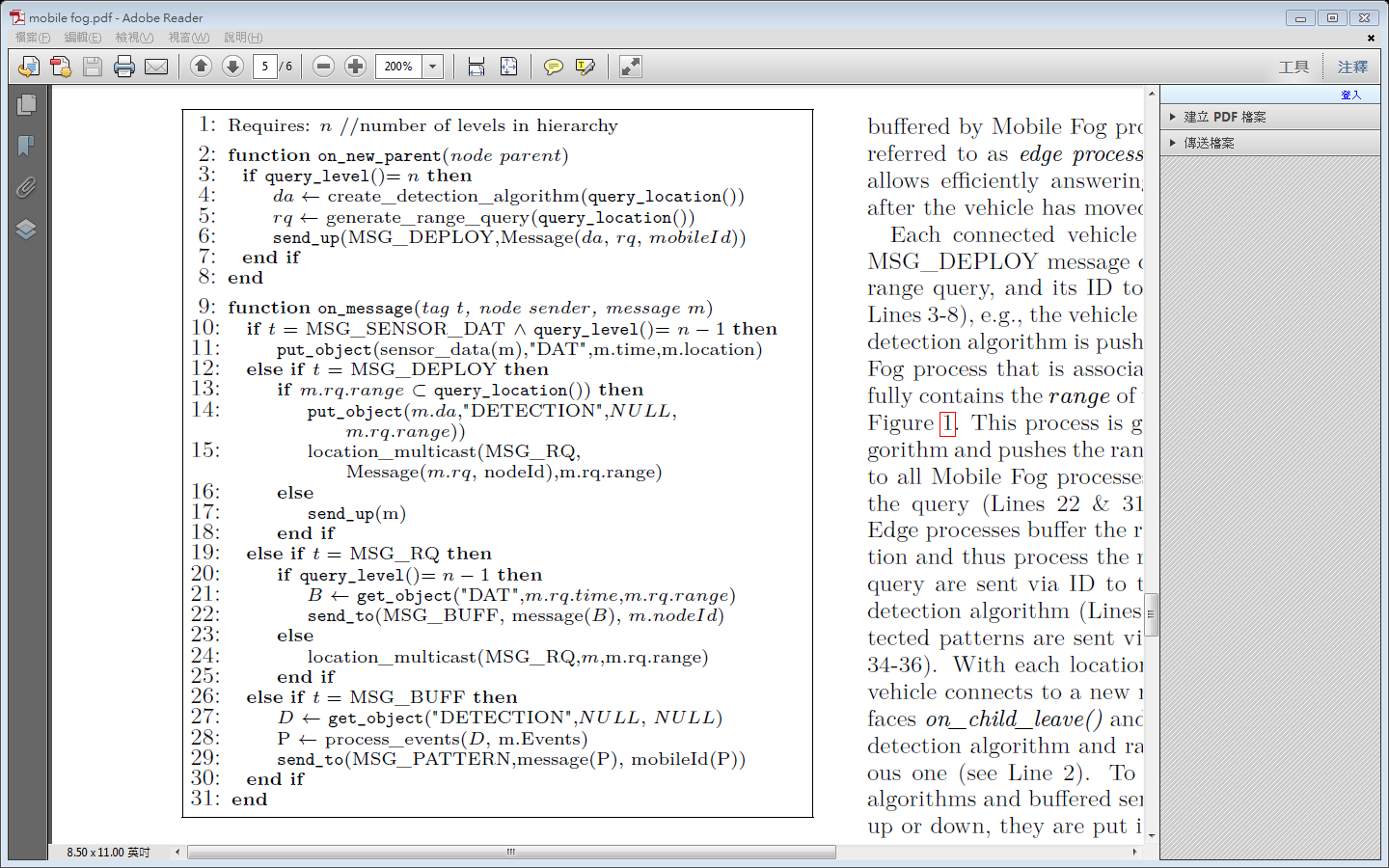 Evaluation
Setup:
1. network simulation : OMNet++
2. traffic patterns generated : SUMO
3. thousand randomly moving vehicles over fifteen minutes on the road network of an urban area (7.7 × 3.5 km).
4. 1 cloud as root & 4 core fog computing nodes & 16 edge fog nodes.
5. network latency between each pair of nodes : 20ms
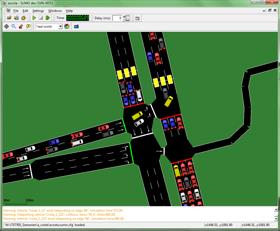 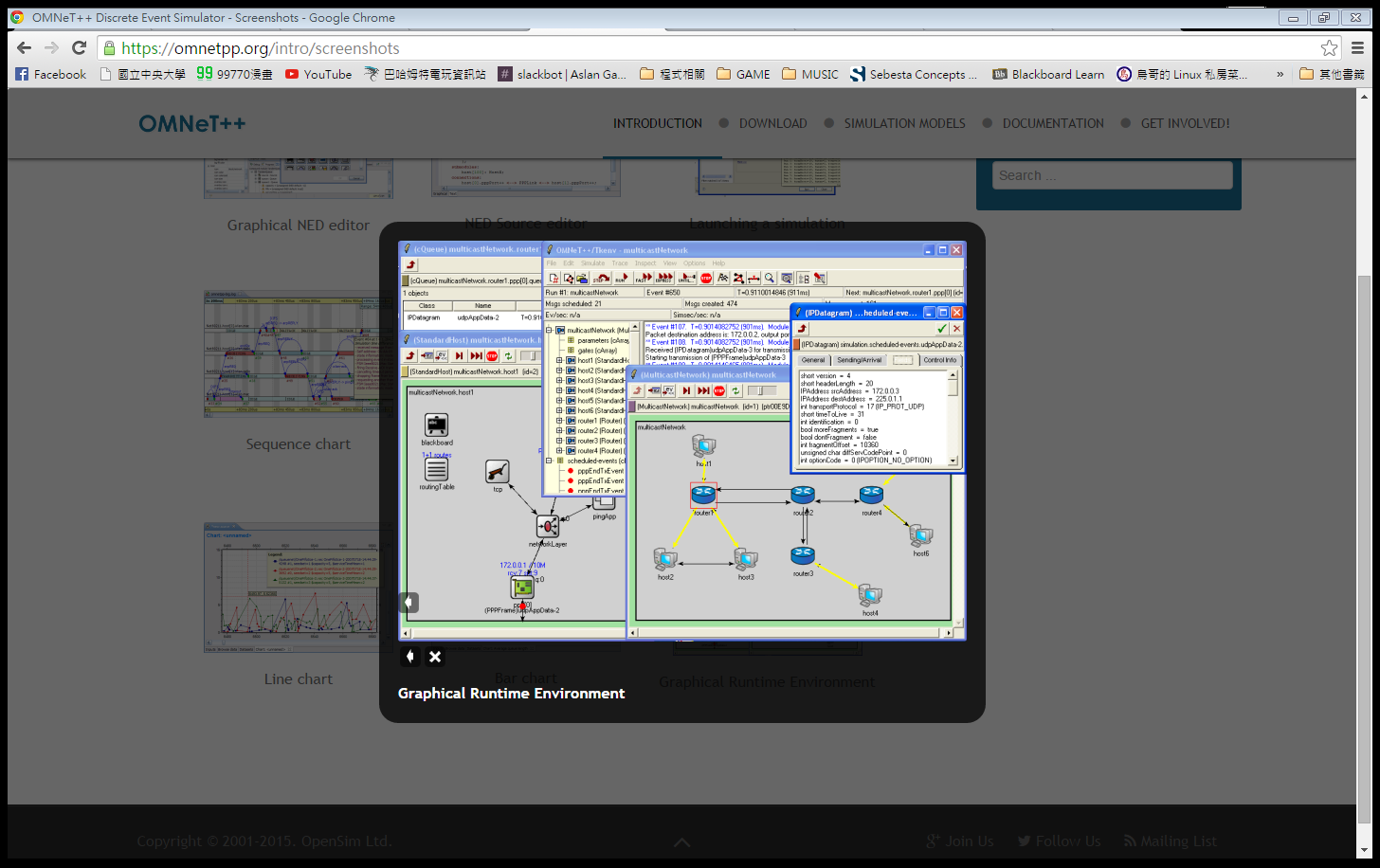 SUMO
OMNet++
Evaluation
They simulated two large–scale application scenarios requiring low end-to-end latencies:

1. vehicle-to-vehicle video streaming.
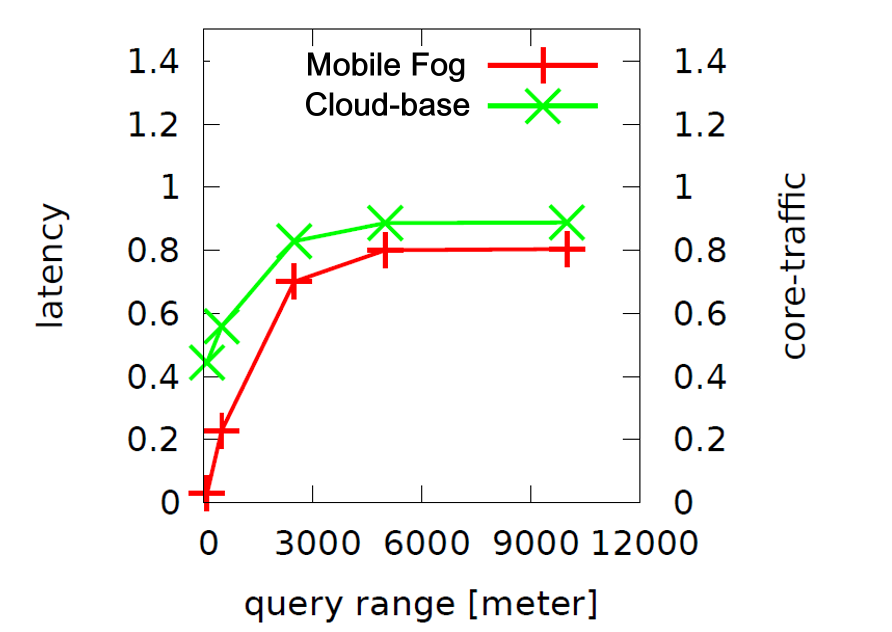 Evaluation
2. Mobile CEP, where a vehicle requests processing sensor data from a certain query range.
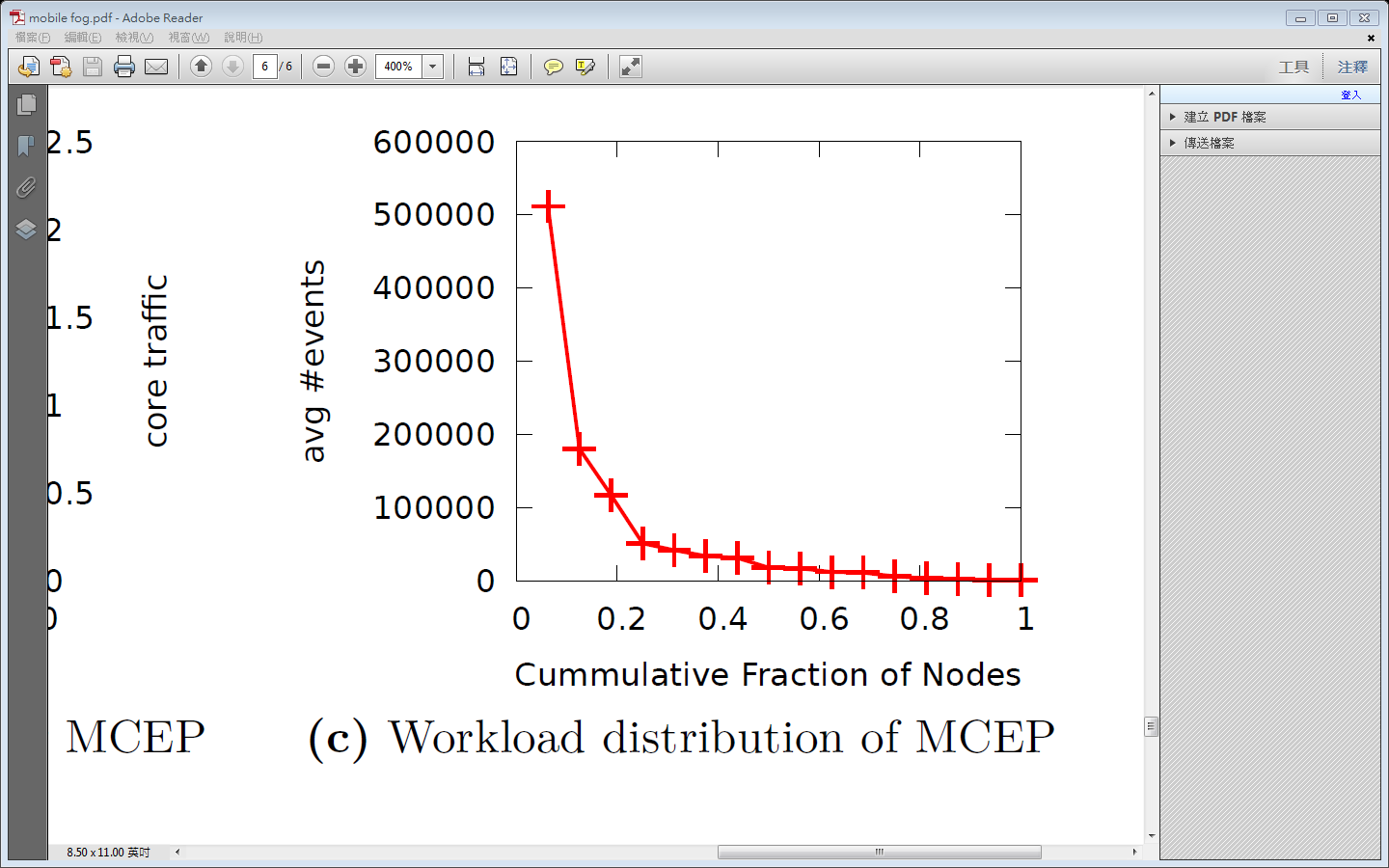 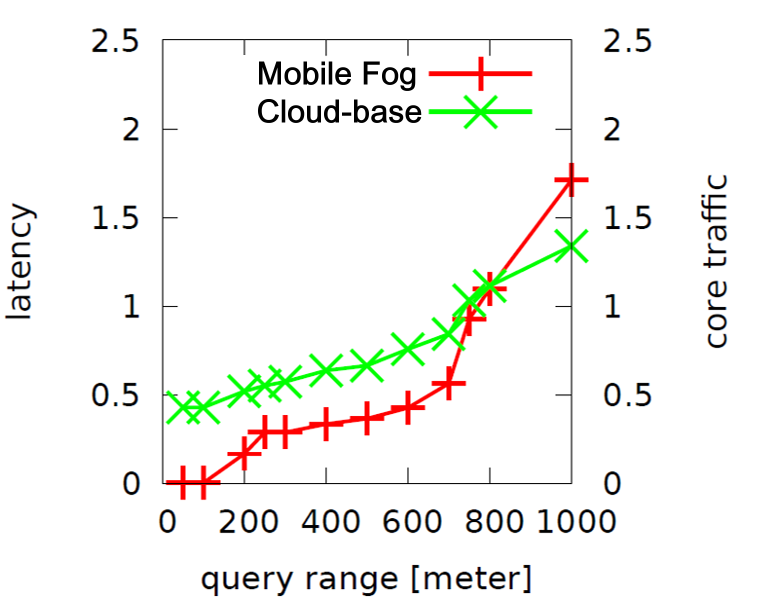 Cumulative Fraction of Nodes
Discussion and future work
1.Runtime system implementation
2.Process placement algorithm
Bandwidth utilization
Latency
Load balance